Specialty Workshop
Aerodynamics, Weight, & Friction
Credit where credit is due
Most of these slides are courtesy of:

Mark Westlake
 Saint Thomas Academy
mwestlake@cadets.com

Saint Thomas Academy Experimental Vehicle Team (St. Paul Minnesota)

Facebook: https://www.facebook.com/staEVT
Instagram: https://www.instagram.com/sta_evt/
Aerodynamics vs. Weight
If I were to choose one thing, what would I focus on?
Dependent on speed
Track vs. road race
“Uphills/Downhills” on turns
Heavier cars have more rolling resistance and take more energy to accelerate. (Much bigger problem in a road race.)

Reliability while perusing the ideal solar car…
A note of caution about taking things too far when trying to be as efficient as possible
Do not reduce weight at the cost of safety
Aerodynamic Drag
Reducing drag is the least expensive way to improve your solar car.
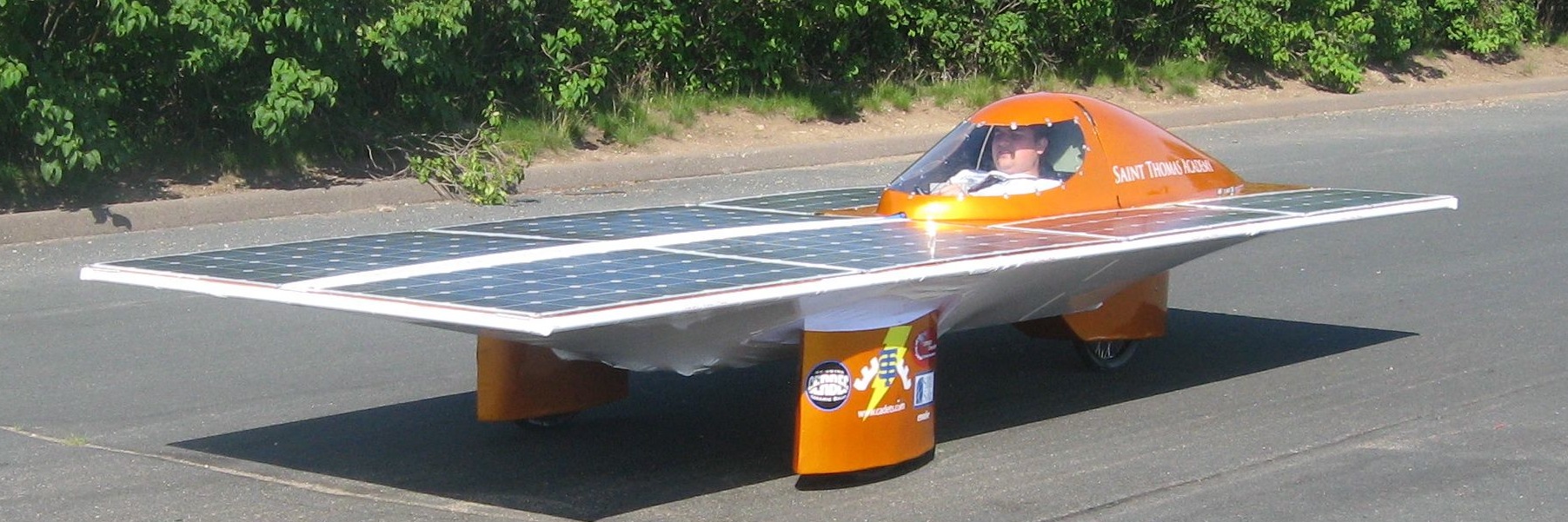 Aerodynamic Drag
Aerodynamic Drag
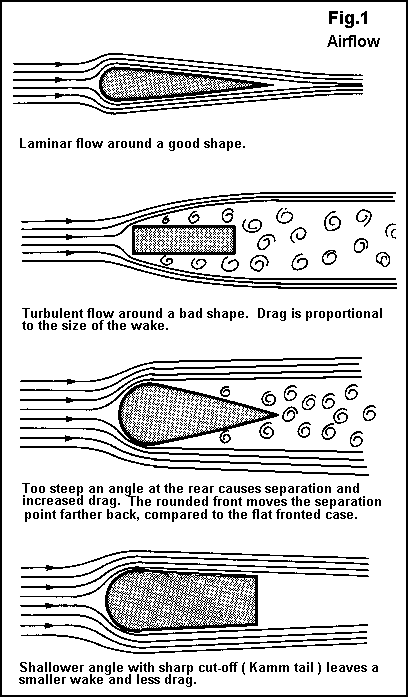 Drag starts at the back of the vehicle, not the front. Hence the name “drag”.
Choose shapes that release airflow smoothly.
Fairings can be made from many common and light weight materials.
Aerodynamic Drag
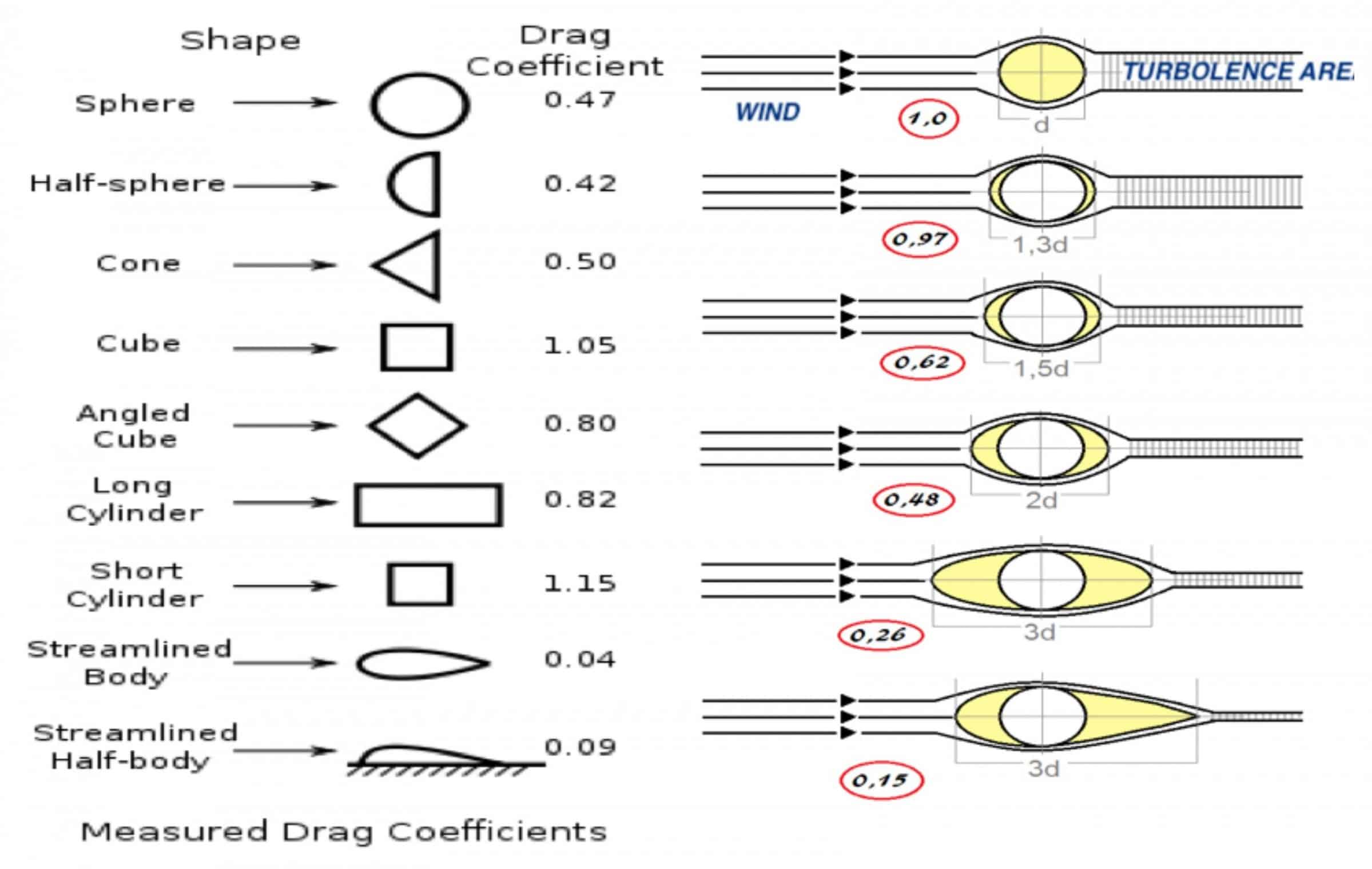 A quick Comparison of Drag
Velomobile
Upright Bike
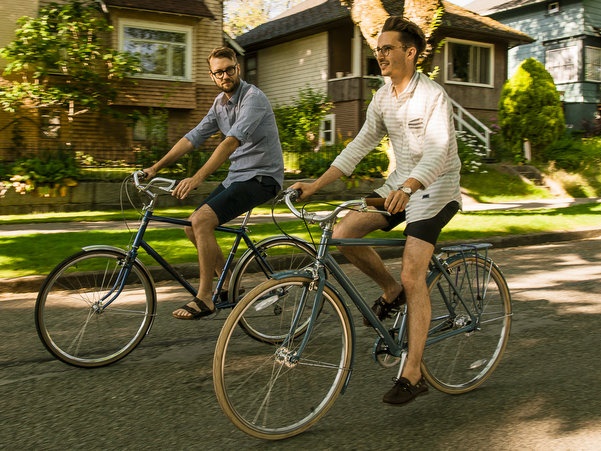 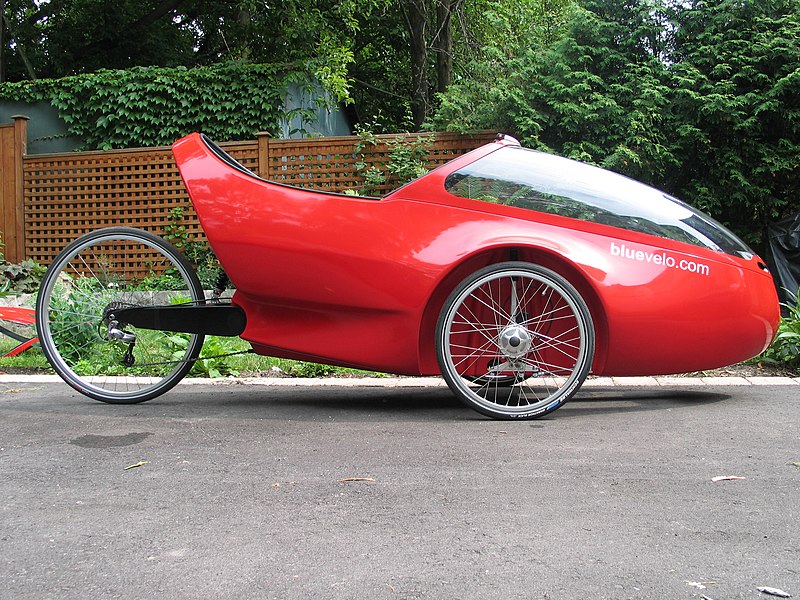 Aerodynamic Drag
This is the enemy number one to a solar car’s efficiency.
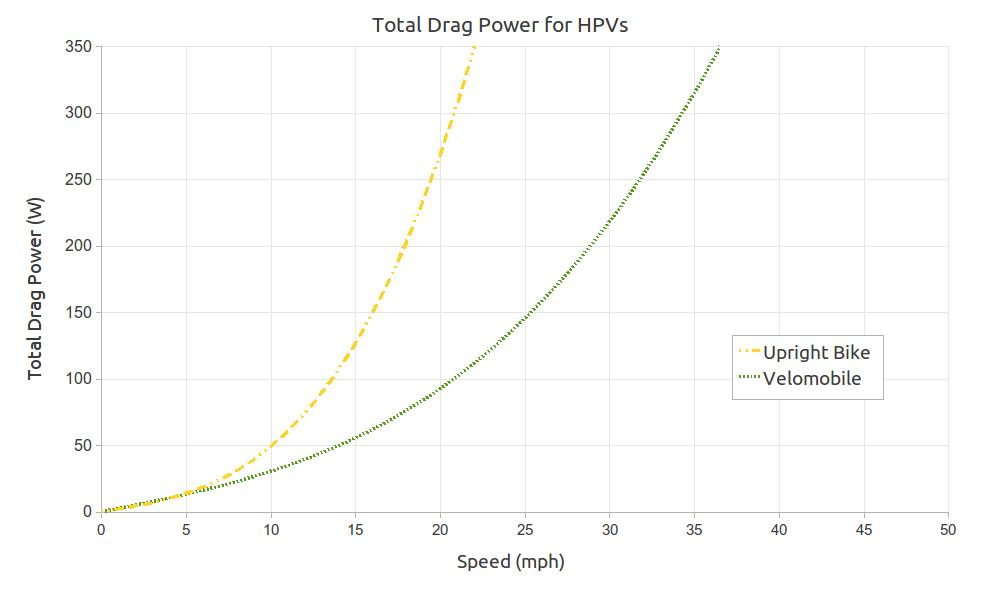 Aerodynamic Drag
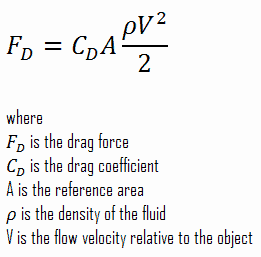 When you double your speed, the force on your car is 4 times greater!
Inexpensive Wheel Fairing
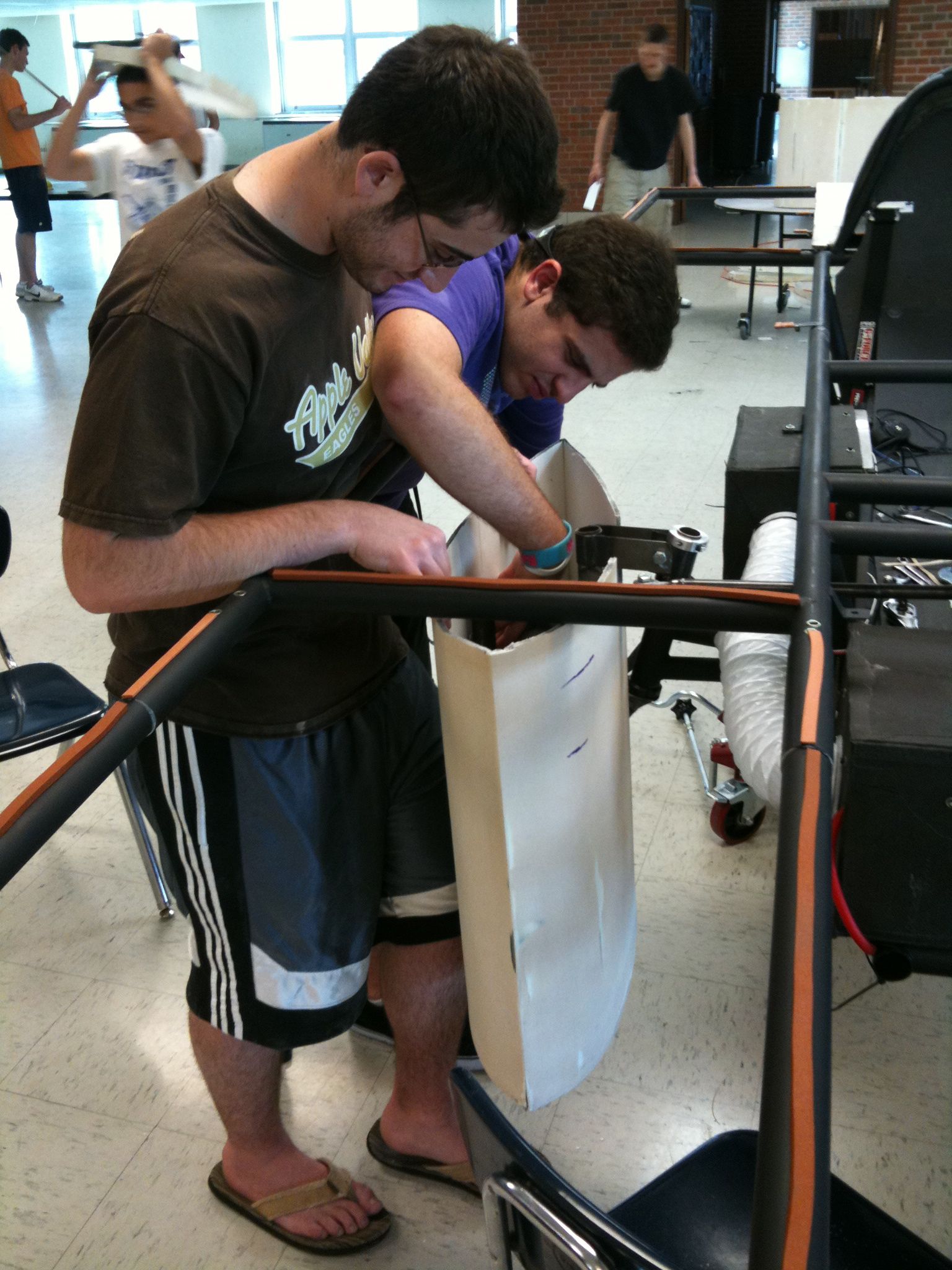 Things you need:
Foam core board 
Razor Blade
Hot glue
Carbon fiber or Fiberglass reinforcement
Epoxy resin
Creativity
Body filler
Wheel Fairings
Cut foam core board to shape
Score with a razor blade
Bend to shape
Glue
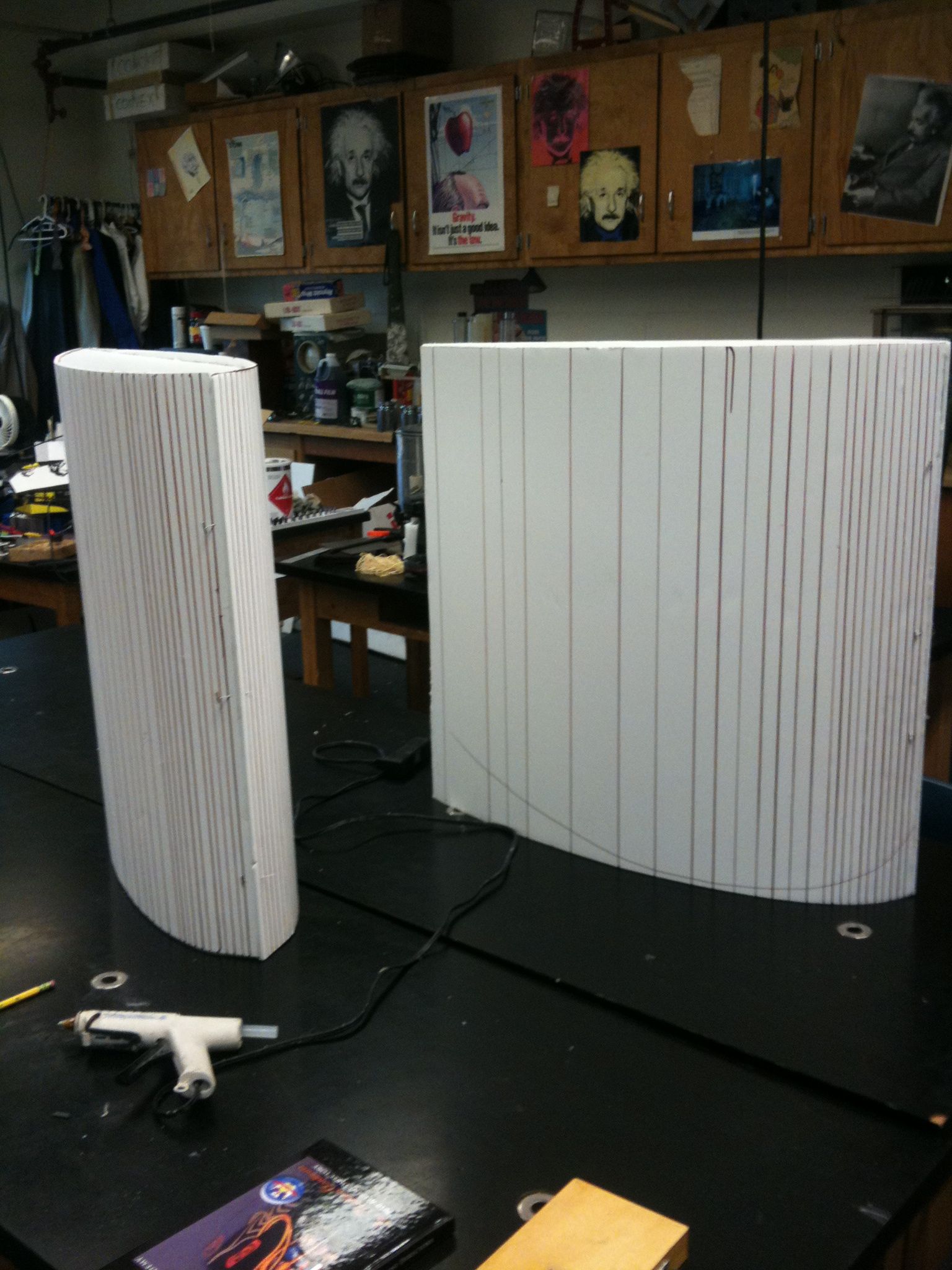 Adding Reinforcement
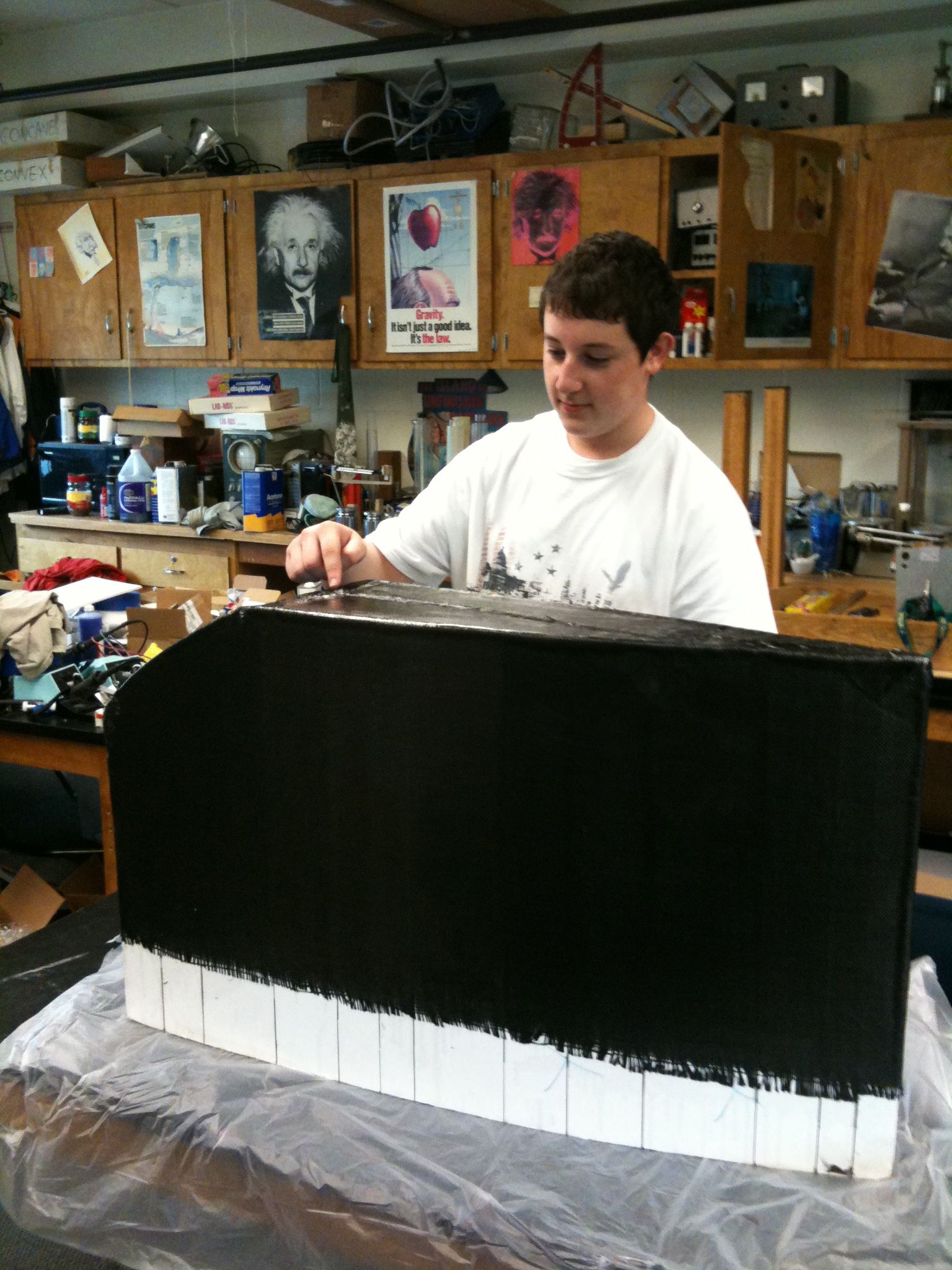 One or two layers of Carbon or Fiberglass cloth is enough. 
Epoxy resin won’t eat through the foam core.
Squeege excess resin from fabric.
Adding Reinforcement
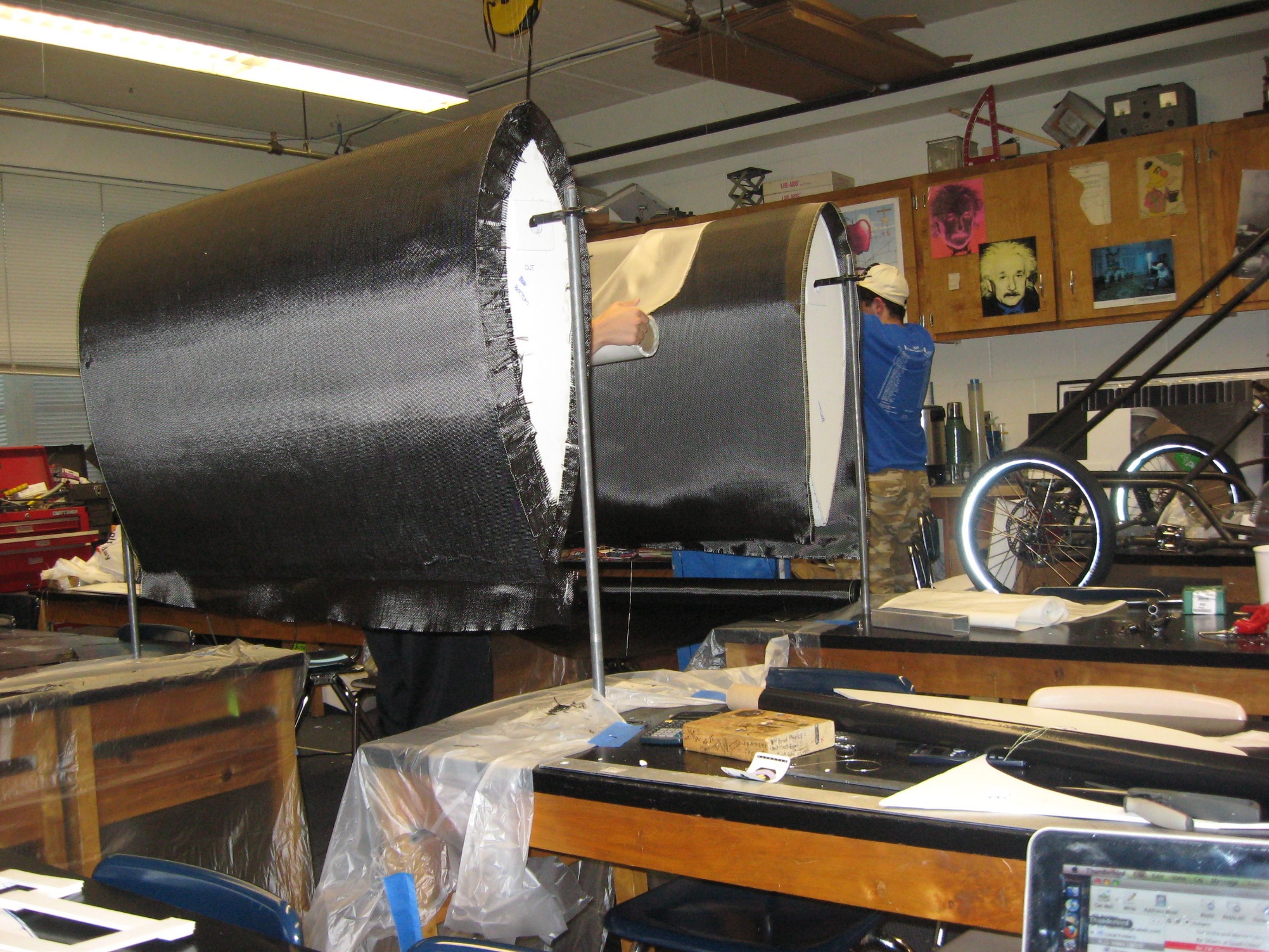 Add some carbon fiber squares on the inside at attachment points to strengthen foam core board.
Trim with a common jigsaw to fit.
Final product
MTEEA Supermileage Body Parts
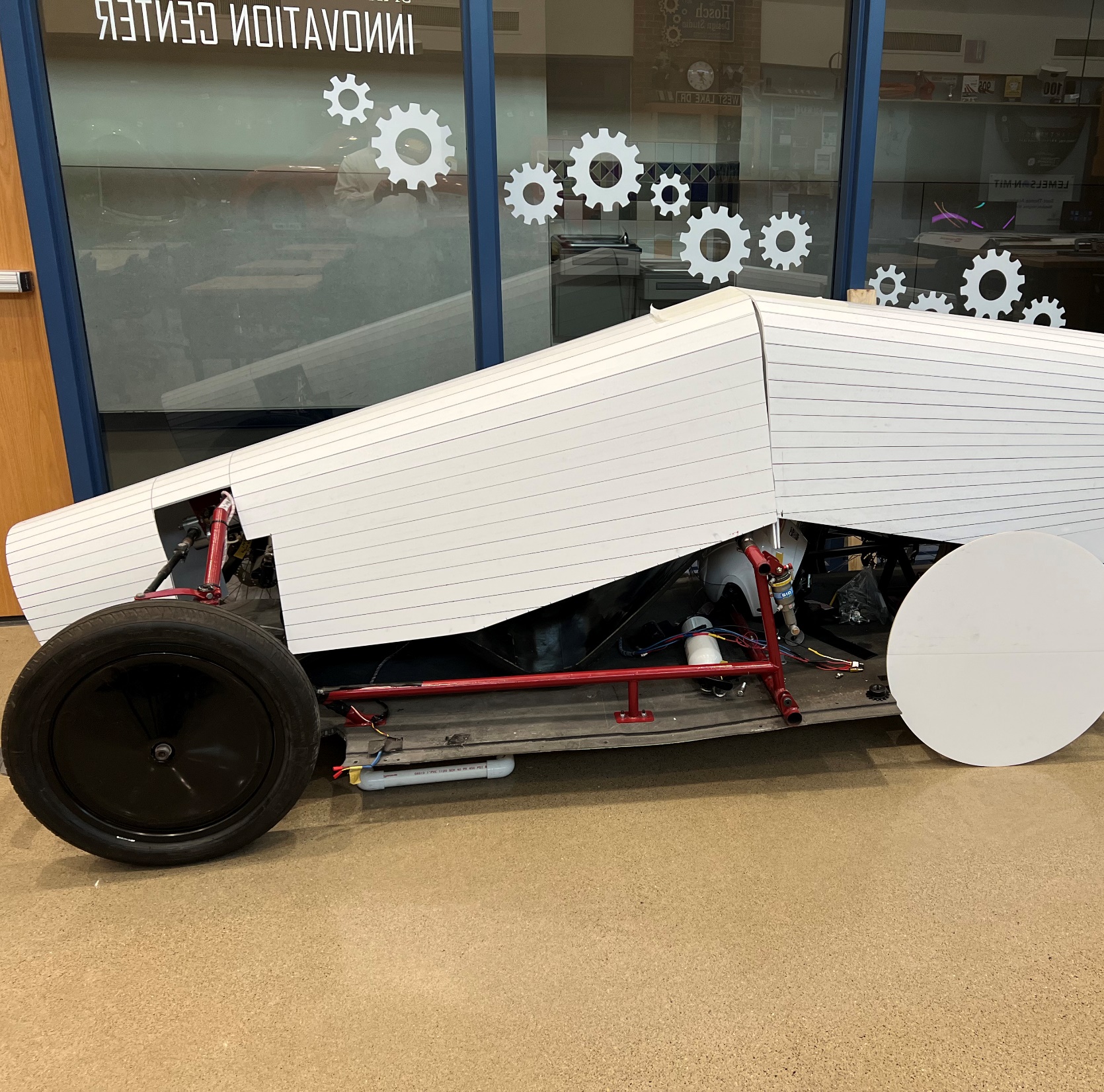 Cut foam core board to shape
Score with a razor blade
Bend to shape
Hot Glue
MTEEA Supermileage Body Parts
MTEEA Supermileage Body Parts
MTEEA Supermileage Foam Core Body Example
Adding Vinyl Decals
Brainerd International Raceway
Finishing
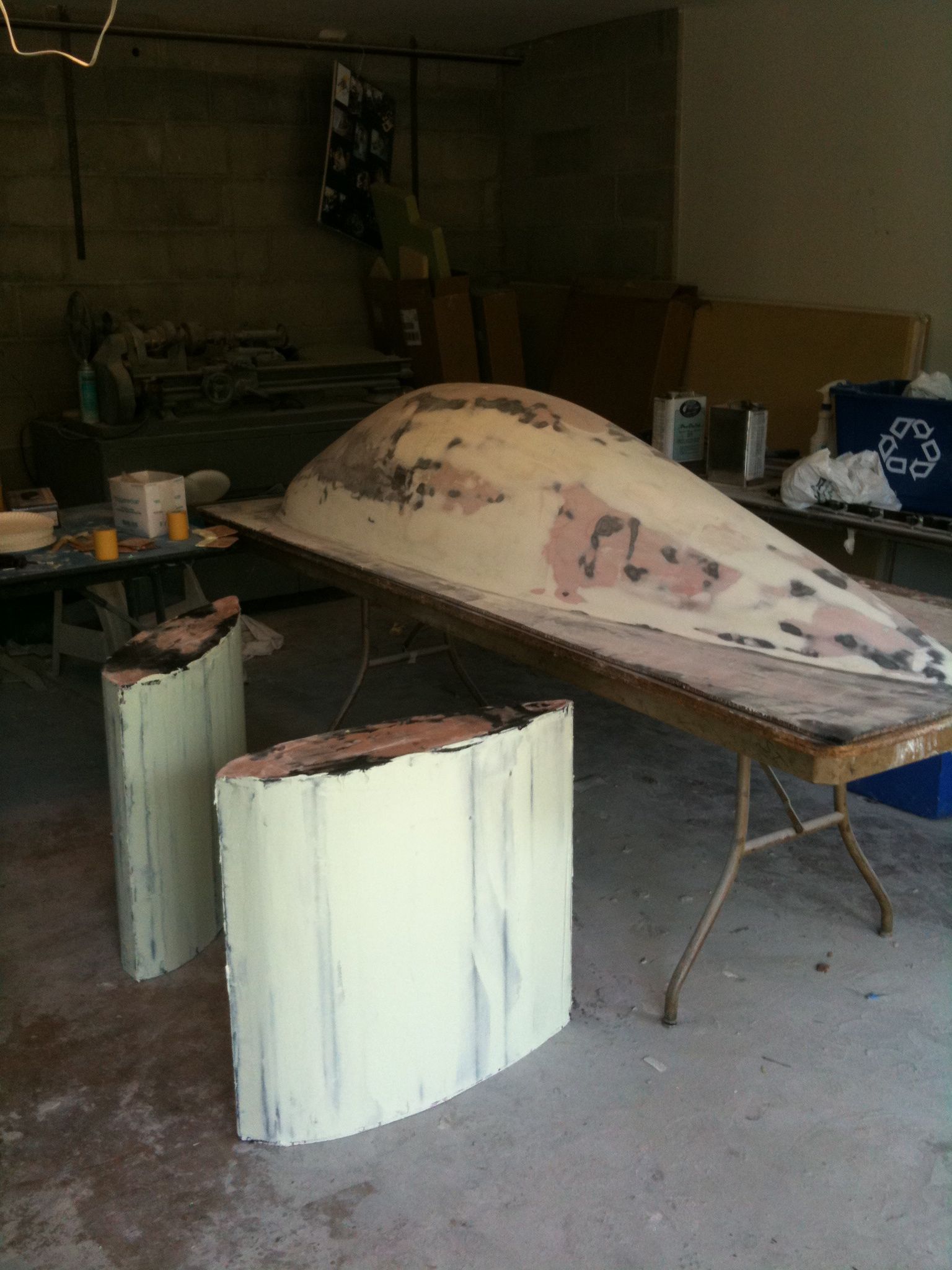 Reinforcement is covered with a light-weight body filler and sanded smooth. 
Prime and paint 
(A good painter can cover a lot of flaws!)
Weight
Heavier cars have more rolling resistance and take more energy to accelerate. (Much bigger problem in a road race.)
Do not reduce weight at the cost of safety. 
Making things too light will force you to find an expert welder because things WILL break.
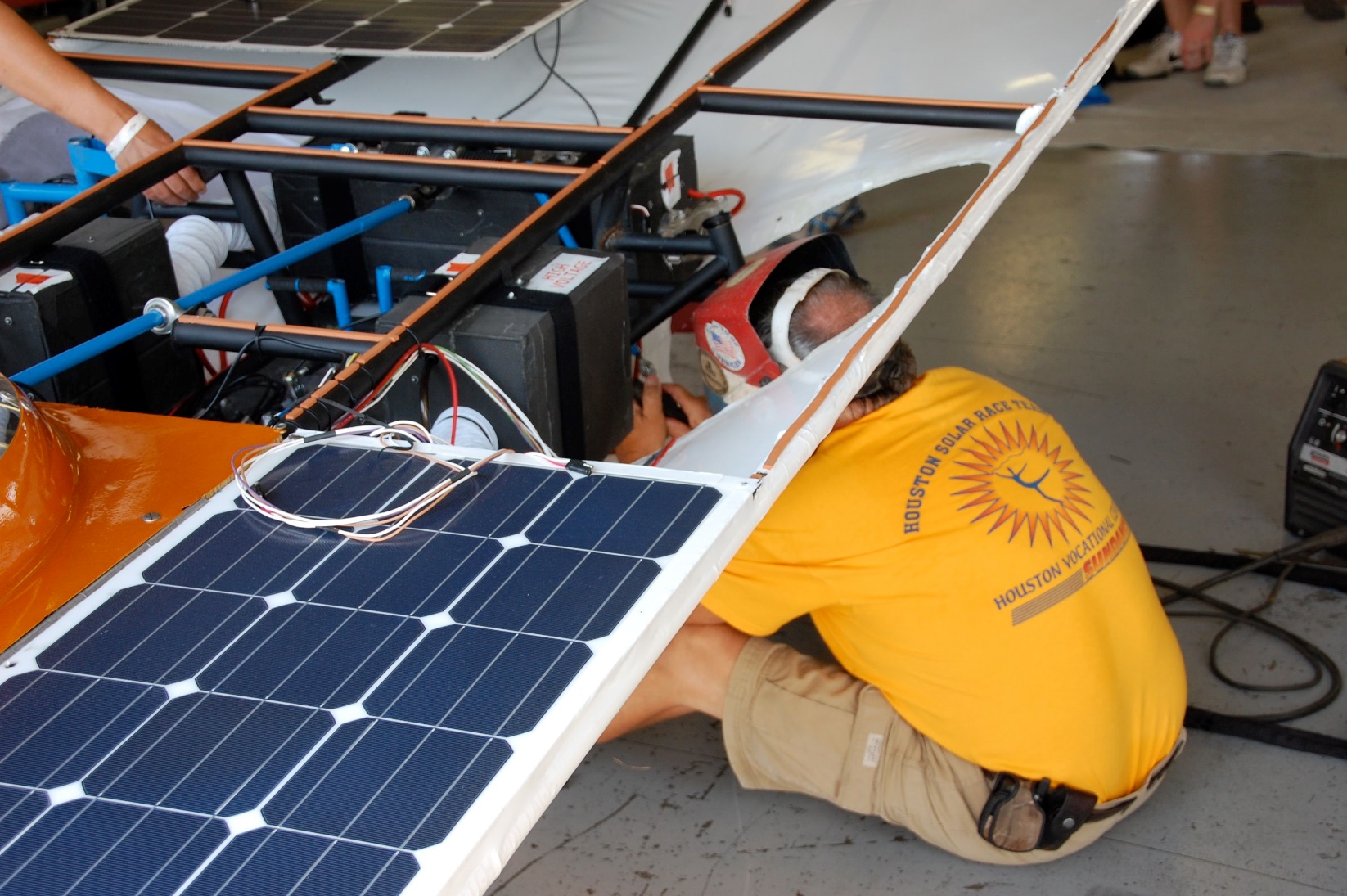 Rolling Resistance
Bearings can be opened, cleaned, and filled with a light oil.
Tall, skinny, high pressure tires reduce rolling resistance but sacrifice handling.
Tire Proper pressure
If it rotates: lubricate!
Wheel alignment is critical to reducing rolling resistance.
Specialty Workshop
Solar Car Challenge